THE RELATIONSHIP BETWEEN THE U.S.GOVERNMENT AND THE INDIVIDUAL
Catherine M. Brown, Esq.
cmb.certcivatty@gmail.com
© Catherine M. Brown, Esq., All Rights Reserved, 2022
What is in The Bill of Rights?
Protection of the ‘free mind’ (Liber):

First Amendment: no State-sponsored religion (Establishment Clause)  free exercise of religion (Freedom of worship);  freedom of Speech;
freedom of the Press (indirectly, the right to be informed);  freedom of peaceable public assembly;
right to petition the Government for redress of grievances.
Protection of Person and Property from direct governmental tyranny:  Second Amendment: keep and bear arms;
Third Amendment: In peacetime, no housing of soldiers without owner’s consent;  in wartime, only as allowed by law.

Identifying the procedures necessary before the government may extinguish an  individual’s liberty:

Fourth Amendment: freedom from searches and seizures of person or property;  Judicial warrant based upon sworn statement;
probable cause required to obtain a warrant;

Fifth Amendment:	right to criminal process initiated by a Grand Jury;  Indictment (finding probable cause to charge; not random)  no Double Jeopardy;
no self-incrimination in a criminal case;
may not be deprived of life, liberty or property without due  process of law (applies to civil as well as criminal  proceedings);
private property may not be taken for public use, without just  compensation.

Sixth Amendment: criminally accused has right to a ‘speedy and public trial”;
right to trial by impartial jury in locale where crime committed;  right of prior notice of criminal charge;
right to confront and cross-examine adverse witness;  right to compel testimony of witness;
right to an attorney.

Eighth Amendment: pretrial: excessive bail not allowed;
post-convict: no cruel/unusual punishment or excessive fines.

Why is the Seventh Amendment In the Bill of Rights? Jury trial for a civil action.
1
The Contours of the Bill of Rights: The Personal Experience of Liberty:
The Limited Reach of the Bill of Rights: State actor or not?

When is a non-governmental official a state actor? ‘public function  theory,’ Marsh v. Alabama, 326 U.S. 501 (1946)

Food for thought: Are the owners of social media platforms state actors or not?

What about Section 230?   “Section 230 of the Communications Decency  Act (CDA) of 1996 provides immunity from liability for providers and users  of an "interactive computer service" who publish information provided by  third-party users” [Wikipedia]

Additional Limitations of the Bill of Rights: Even when the Bill of Rights applies,  its rights are not absolute; they may be restricted if there is a compelling  governmental interest and the impingement is the least necessary and the law is  narrowly drawn to fulfill its purpose. In sum, there is always a balance between  legitimate governmental action that may touch upon fundamental rights and the  exercise of those rights.

e.g., COVID-19 and the right to worship in 2020.

Expansion of the Bill of Rights to the States: Selective Incorporation: Before the  Fourteenth Amendment, the Bill of Rights by its terms is limited to the federal  Government. In the 20th Century, the Supreme Court began to
incorporate its rulings about several of the Bill of Rights Amendments into the  Due Process Clause of the Fourteenth Amendment. Currently, the rights of the  First, Fourth, Sixth and (most of) the Fifth and Eighth have been incorporated into  the Fourteenth Amendment. The result is the standardization of civil rights  nationwide.

Further Expansion of Rights Jurisprudence over the States: Substantive Due  Process: A related development is the modern Supreme Court’s use of the Due  Process Clause of the Fourteenth Amendment to identify as “fundamental” rights  not specifically mentioned in the Bill of Rights. The legal theory is that the Clause  expresses ‘substantive’ as well as ‘procedural’ rights. When a substantive  fundamental right is found in the Due Process Clause, it invalidates a duly-enacted  State law to the contrary.

What is a Fundamental Right? The Bill of Rights are enumerated fundamental  rights. Fundamental rights are those which are foundational to the design of the  Constitution, because they are aspects of liberty inherent to our human nature.  Absent a compelling governmental interest, fundamental rights override any law  that curtails them.
Re: First Amendment - Freedom of the Press
EXCERPT: TAH v. GLOBAL WITNESS PUBLISHING, Inc., (D.C. Cir., Dkt. No.
19-7132 (Consol)(DISSENT: Silberman, J.)

***


III

After observing my colleagues’ efforts to stretch the  actual malice rule like a rubber band, I am prompted to  urge the overruling of New York Times v. Sullivan. Justice  Thomas has already persuasively demonstrated that New York  Times was a policy-driven decision masquerading as  constitutional law. See McKee v. Cosby, 139 S. Ct. 675  (2019) (Thomas, J., concurring in denial of certiorari).
The holding has no relation to the text, history, or  structure of the Constitution, and it baldly  constitutionalized an area of law refined over centuries of
common law adjudication. See also Gertz v. Robert Welch,  Inc., 418 U.S. 323, 380–88 (1974) (White, J., dissenting).  As with the rest of the opinion, the actual malice  requirement was simply cut from whole cloth. New York Times  should be overruled on these grounds alone.

Nevertheless, I recognize how difficult it will be to  persuade the Supreme Court to overrule such a “landmark”  decision. After all, doing so would incur the wrath of  press and media. See Martin Tolchin, Press is Condemned by  a Federal Judge for Court Coverage, New York Times A13  (June 15,1992) (discussing the “Greenhouse effect”). But  new considerations have arisen over the last 50 years that  make the New York Times decision (which I believe I have  faithfully applied in my dissent) a threat to American  Democracy. It must go.
1
EXCERPT FROM U.S. SENTENCING GUIDELINES:


PART K - DEPARTURES

1.	SUBSTANTIAL ASSISTANCE TO AUTHORITIES


§5K1.1.	Substantial Assistance to Authorities (Policy Statement)

Upon motion of the government stating that the defendant has provided  substantial assistance in the investigation or prosecution of another  person who has committed an offense, the court may depart from the  guidelines.
The appropriate reduction shall be determined by the court for  reasons stated that may include, but are not limited to, consideration of the  following:
the court's evaluation of the significance and usefulness of the  defendant's assistance, taking into consideration the government's evaluation  of the assistance rendered;
the truthfulness, completeness, and reliability of any information or  testimony provided by the defendant;
the nature and extent of the defendant's assistance;
any injury suffered, or any danger or risk of injury to the defendant or  his family resulting from his assistance;
the timeliness of the defendant's assistance.
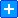 1
Table D-4.
U.S. District Courts—Criminal Defendants Disposed of, by Type of Disposition and Offense,  During the 12-Month Period Ending December 31, 2018
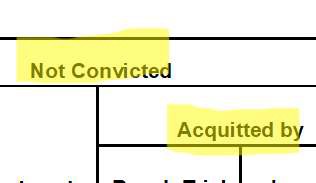 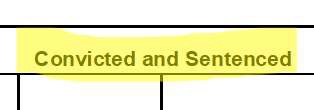 Not Convicted

Acquitted by
Convicted and Sentenced
Total
Dismissed
Total
Plea of Guilty
Convicted by
Bench Trial
Jury Trial
Bench Trial
Total
Defendants

81,048
2,944
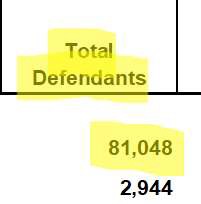 Jury Trial
Offense
Total
Violent
6,589
366
6,275
318
74,459
2,578
72,875
2,436
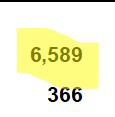 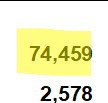 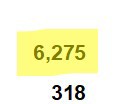 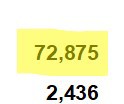 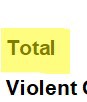 Printed on: 17/01/19
1 of 4
EXCERPT FROM WEBSITE OF NJ ATTORNEY GENERAL:


AG Grewal and Colonel Callahan Issue Daily COVID-19  Enforcement Update

TRENTON – Attorney General Gurbir S. Grewal and Colonel  Patrick J. Callahan, Superintendent of the New Jersey State Police,  announced the following recent enforcement actions related to  COVID-19, including those involving individuals in violation of  Governor Murphy’s Executive Order 107:
…

Kim Pagan of Toms River was charged by the New Jersey State Police  with violating the emergency orders by organizing a prohibited event  today in Trenton in which protesters gathered outside the State House  and at other locations in Trenton to demonstrate against the Governor’s  Executive Orders.
1
COVID-19 Update
Gov. Murphy announces additional business + construction restrictions. Learn  MoreLink Opens in New Tab
Ask Your COVID-19 Questions Here
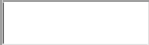 Submit a Search
DATA DASHBOARD
FEELING UNWELL? CHECK YOUR SYMPTOMS

JOBS PORTAL
HELP NJ
Back to All FAQs
How can I report a violation of an  Executive Order?
Copy Link to Article
You can report a possible violation of any Executive Order using this online  form: https://covid19.nj.gov/violation.
Some examples of Executive Order violations include:  A non-essential business that is operating
A non-essential construction project
A business that is not practicing social distancing requirements
A business that is not allowing remote work of non-essential employees  A prohibited gathering of people
Compliance with Executive Orders is not voluntary.
Updated: 4/11/20  Source: Executive Orders





Link Opens in New Tab	Link Opens in New Tab  TwitterLink Opens in New TabFacebookLink Opens in New TabNew Jersey Office of  Innovation + LabLink Opens in New Tab
Legal StatementLink Opens in New Tab | Privacy PolicyLink Opens in New Tab
Made with	by theNJ Office of InnovationLink Opens in New  Tab+
1
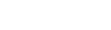 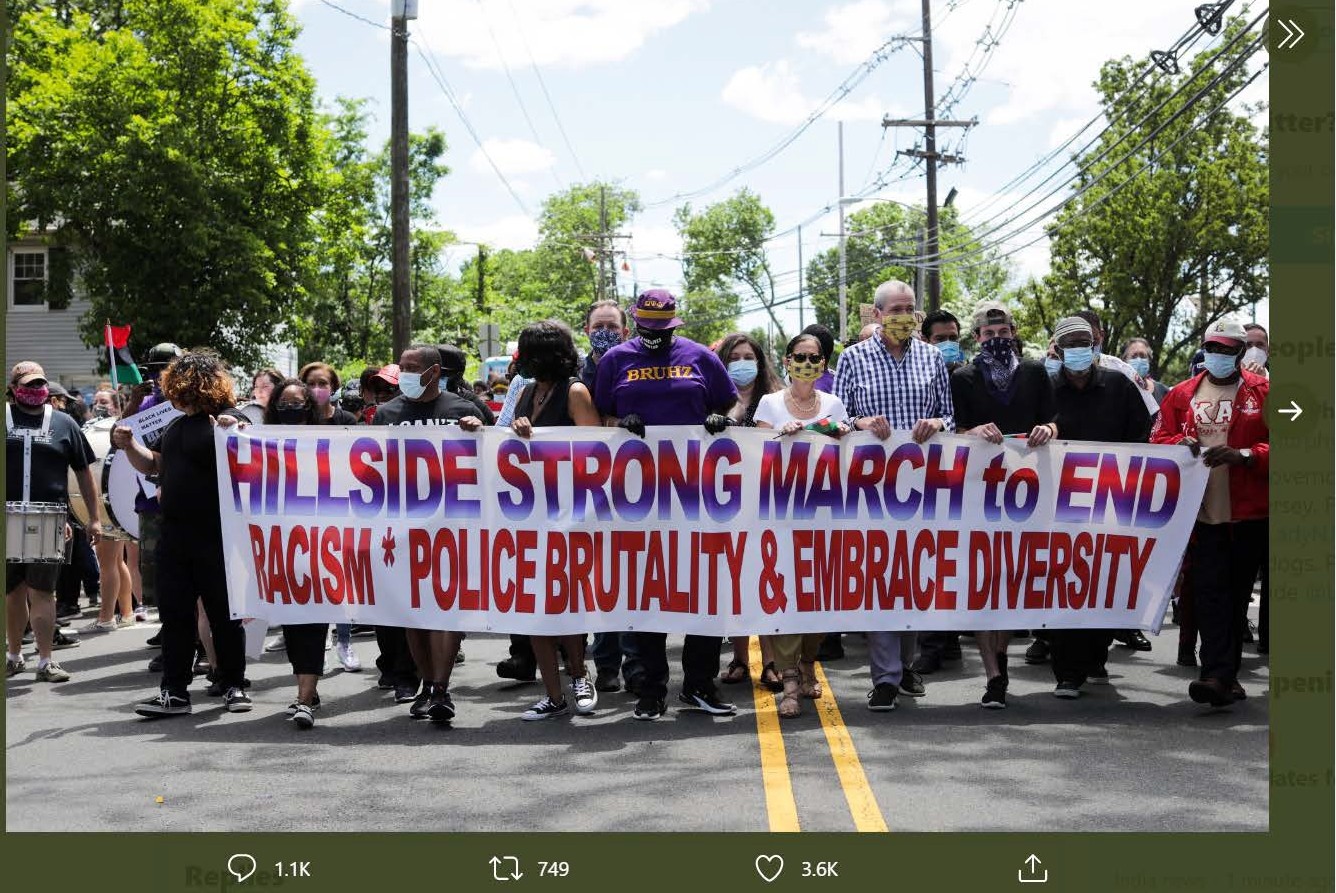 Governor Phil Murphy0
@GovMurphy
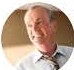 V
Today, in Hillsid e, we  marched for justice.

For George Floyd and for the  many before him - who lost  their lives for being Black.

We march because we will  not accept systemic racism  and bias as just part of our  national condition. Black  Lives Matter.
2:37 PM • Jun 7, 2020 • Twitt er for iPhone
749 Retweets
3.6K Likes
0
,,,	....
,:  .. .,...,; ,..o c  A O t: ") C '7   rn,r:..
. I, ,... 7
Drop charges against protest  organizers who violated
coronavirus lockdowns, N.J. AG
says
Updated Jun 18, 2020; Posted Jun 18, 2020
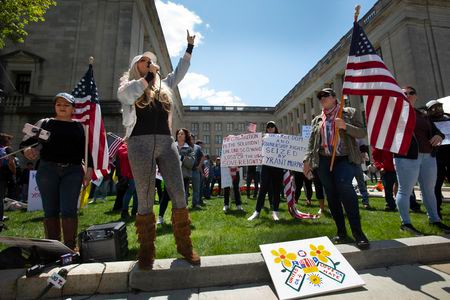 Thursday, May 7, 2020 - Ayla Wolf speaks to those assembled at an "Open New  Jersey Now" rally on West State Street outside the Statehouse Annex.Michael  Mancuso | NJ Advance Media for NJ.com
Facebook Share  Twitter Share
1,237
shares
By Jeff Goldman | NJ Advance Media for NJ.com
New Jersey’s attorney general has directed prosecutors to drop the charges  against five people who organized protests or outdoor religious gatherings and  were cited for violating Gov. Phil Murphy’s coronavirus-related executive order  on large gatherings.
Attorney General Gurbir S. Grewal also said municipal prosecutors should move  forward with their cases against people who cited for violating executive orders  not related to protests or religious ceremonies, but suggested they use discretion
in the outcomes. Murphy routinely call out those cited as “knuckleheads” during  his coronavirus briefings.
In releasing guidance Wednesday on municipal court prosecutions of COVID-19  related offense, Grewal noted that no individual protestors or worshipers have
1